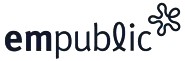 ワークショップ企画・当日
＜注意事項・緊急時の対応＞
＜予算や準備物＞
＜当日のスタッフの役割分担・携帯電話＞